2017
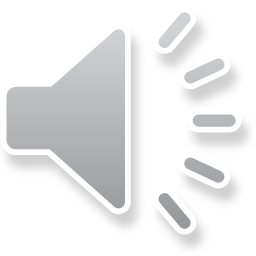 BUSINESS POWERPOINT
高端商务商业计划书PPT模板
Your content to play here, or through your copy, paste in this box, and select only 
the text. Your content to play here, or through your copy, paste in 
this box, and select only the text.
目录CONTENT
01
公司介绍
此处添加详细文本描述，建议与标题相关并符合整体语言风格，语言描述尽量简洁生动。
02
项目介绍
此处添加详细文本描述，建议与标题相关并符合整体语言风格，语言描述尽量简洁生动。
03
产品运营
此处添加详细文本描述，建议与标题相关并符合整体语言风格，语言描述尽量简洁生动。
04
发展规划
此处添加详细文本描述，建议与标题相关并符合整体语言风格，语言描述尽量简洁生动。
05
06
财务融资
联系我们
此处添加详细文本描述，建议与标题相关并符合整体语言风格，语言描述尽量简洁生动。
此处添加详细文本描述，建议与标题相关并符合整体语言风格，语言描述尽量简洁生动。
01
企业介绍
此处添加详细文本描述，建议与标题相关并符合整体语言风格，语言描述尽量简洁生动。尽量将每页幻灯片的字数控制在200字以内，据统计每页幻灯片的最好控制在5分钟之内。
单击此处添加标题
单击此处添加标题
此处添加详细文本描述，建议与标题相关并符合整体语言风格，语言描述尽量简洁生动。尽量将每页幻灯片的字数控制在200字以内，据统计每页幻灯片的最好控制在5分钟之内。
此处添加详细文本描述，建议与标题相关并符合整体语言风格，语言描述尽量简洁生动。尽量将每页幻灯片的字数控制在200字以内，据统计每页幻灯片的最好控制在5分钟之内。
此处添加标题
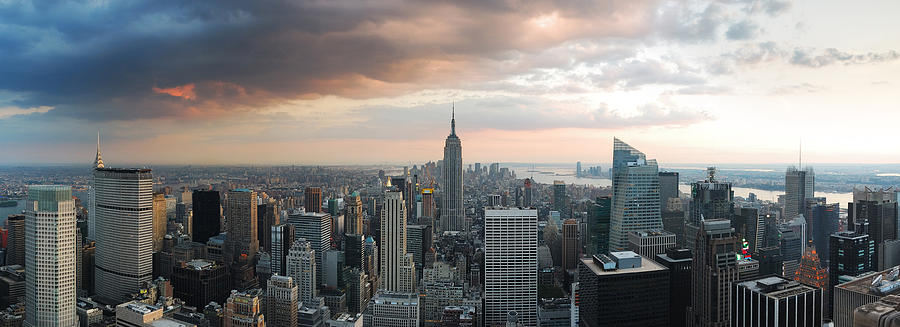 此处添加标题
云服务
成功
创意性
替换
单击此处添加副标题或详细文本描述
单击此处添加副标题或详细文本描述
单击此处添加副标题或详细文本描述
单击此处添加副标题或详细文本描述
创新
创意
商务
集成
单击此处添加副标题或详细文本描述
单击此处添加副标题或详细文本描述
单击此处添加副标题或详细文本描述
单击此处添加副标题或详细文本描述
此处添加标题
2012
此处添加详细文本描述，建议与标题相关并符合整体语言风格，语言描述尽量简洁生动。尽量将每页幻灯片的字数控制在200字以内，据统计每页幻灯片的最好控制在5分钟之内。
2013
此处添加详细文本描述，建议与标题相关并符合整体语言风格，语言描述尽量简洁生动。尽量将每页幻灯片的字数控制在200字以内，据统计每页幻灯片的最好控制在5分钟之内。
2014
此处添加详细文本描述，建议与标题相关并符合整体语言风格，语言描述尽量简洁生动。尽量将每页幻灯片的字数控制在200字以内，据统计每页幻灯片的最好控制在5分钟之内。
2015
此处添加详细文本描述，建议与标题相关并符合整体语言风格，语言描述尽量简洁生动。尽量将每页幻灯片的字数控制在200字以内，据统计每页幻灯片的最好控制在5分钟之内。
2016
此处添加详细文本描述，建议与标题相关并符合整体语言风格，语言描述尽量简洁生动。尽量将每页幻灯片的字数控制在200字以内，据统计每页幻灯片的最好控制在5分钟之内。
2017
此处添加详细文本描述，建议与标题相关并符合整体语言风格，语言描述尽量简洁生动。尽量将每页幻灯片的字数控制在200字以内，据统计每页幻灯片的最好控制在5分钟之内。
此处添加标题
满意度
品质
资料
单击此处添加副标题或详细文本描述
单击此处添加副标题或详细文本描述
单击此处添加副标题或详细文本描述
移动数据
集成
好评
单击此处添加副标题或详细文本描述
单击此处添加副标题或详细文本描述
单击此处添加副标题或详细文本描述
此处添加标题
2014
2015
2016
2017
奖励名称
此处添加详细文本描述，建议与标题相关并符合整体语言风格
奖励名称
此处添加详细文本描述，建议与标题相关并符合整体语言风格
奖励名称
此处添加详细文本描述，建议与标题相关并符合整体语言风格
奖励名称
此处添加详细文本描述，建议与标题相关并符合整体语言风格
此处添加标题
“收获每一次
成功的喜悦”
此处添加详细文本描述，建议与标题相关并符合整体语言风格，语言描述尽量简洁生动。尽量将每页幻灯片的字数控制在200字以内，据统计每页幻灯片的最好控制在5分钟之内。
伟大的团队合作
此处添加详细文本描述，建议与标题相关并符合整体语言风格，语言描述尽量简洁生动。尽量将每页幻灯片的字数控制在200字以内，据统计每页幻灯片的最好控制在5分钟之内。
此处添加标题
无名氏
无名氏
无名氏
无名氏
CEO & 企业创始人
CEO & 企业创始人
CEO & 企业创始人
CEO & 企业创始人
创意
创意
创意
创意
经验
经验
经验
经验
销售
销售
销售
销售
推广
推广
推广
推广
管理
管理
管理
管理
此处添加标题
地理位置
地理位置
地理位置
地理位置
添加标题
添加标题
添加标题
添加标题
此处添加详细文本描述，建议与标题相关并符合整体语言风格，语言描述尽量简洁生动。
此处添加详细文本描述，建议与标题相关并符合整体语言风格，语言描述尽量简洁生动。
此处添加详细文本描述，建议与标题相关并符合整体语言风格，语言描述尽量简洁生动。
此处添加详细文本描述，建议与标题相关并符合整体语言风格，语言描述尽量简洁生动。
02
项目介绍
此处添加详细文本描述，建议与标题相关并符合整体语言风格，语言描述尽量简洁生动。尽量将每页幻灯片的字数控制在200字以内，据统计每页幻灯片的最好控制在5分钟之内。
此处添加标题
案例 1
案例 1
案例 1
单击此处添加副标题或详细文本描述
单击此处添加副标题或详细文本描述
单击此处添加副标题或详细文本描述
案例 1
案例 1
案例 1
单击此处添加副标题或详细文本描述
单击此处添加副标题或详细文本描述
单击此处添加副标题或详细文本描述
此处添加标题
项目 #4
项目 #2
项目 #1
项目 #3
项目 #5
此处添加标题
客户名称
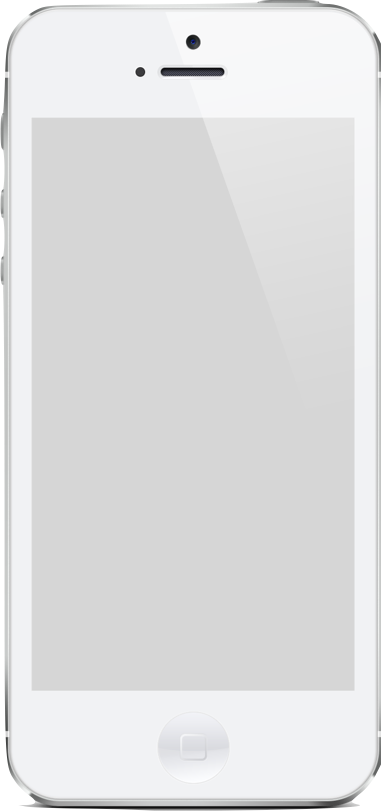 添加标题
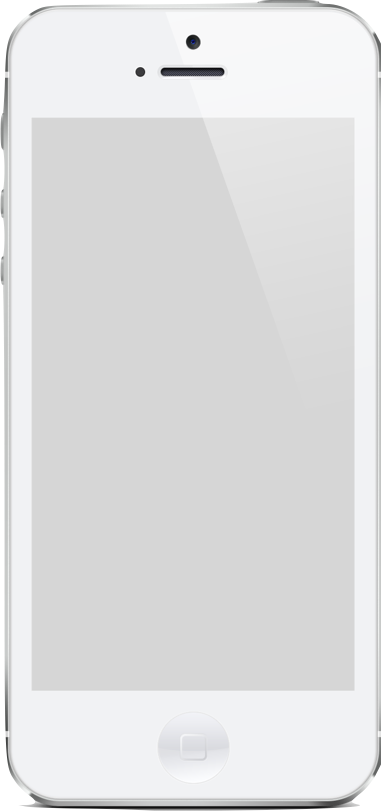 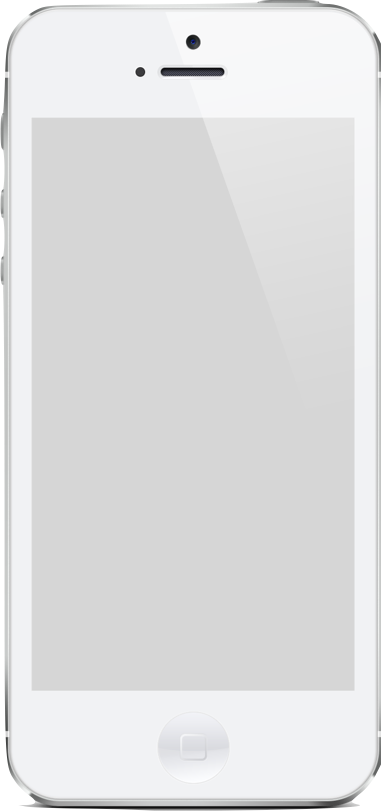 项目名称
此处添加详细文本描述，建议与标题相关并符合整体语言风格，语言描述尽量简洁生动。尽量将每页幻灯片的字数控制在200字以内，据统计每页幻灯片的最好控制在5分钟之内。

此处添加详细文本描述，建议与标题相关并符合整体语言风格，语言描述尽量简洁生动。尽量将每页幻灯片的字数控制在200字以内，据统计每页幻灯片的最好控制在5分钟之内。
资料
移动数据
满意度
单击此处添加副标题或详细文本描述
单击此处添加副标题或详细文本描述
单击此处添加副标题或详细文本描述
此处添加标题
桌面应用
数据集合
市场目标
此处添加详细文本描述，建议与标题相关并符合整体语言风格
此处添加详细文本描述，建议与标题相关并符合整体语言风格
此处添加详细文本描述，建议与标题相关并符合整体语言风格
此处添加标题
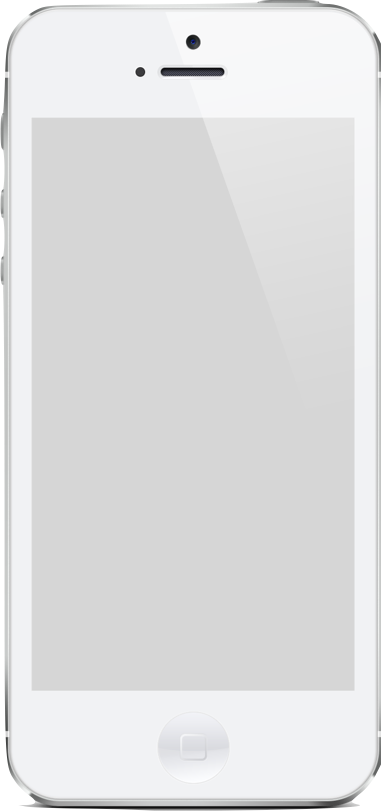 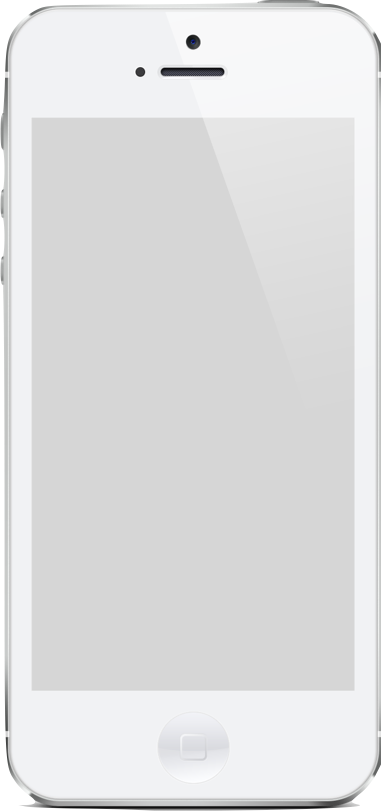 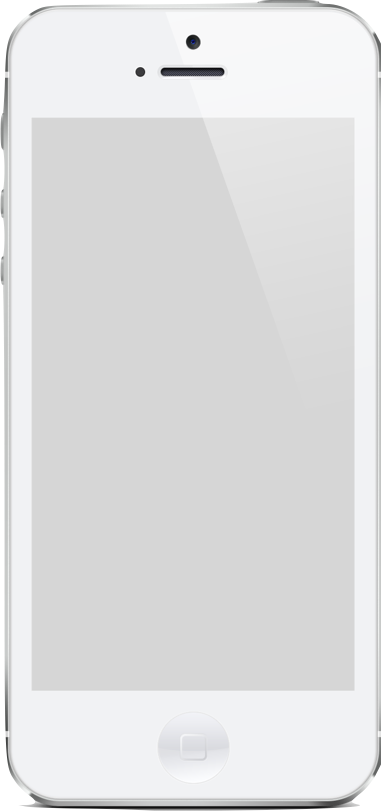 安全
搜索
信息
单击此处添加副标题或详细文本描述
单击此处添加副标题或详细文本描述
单击此处添加副标题或详细文本描述
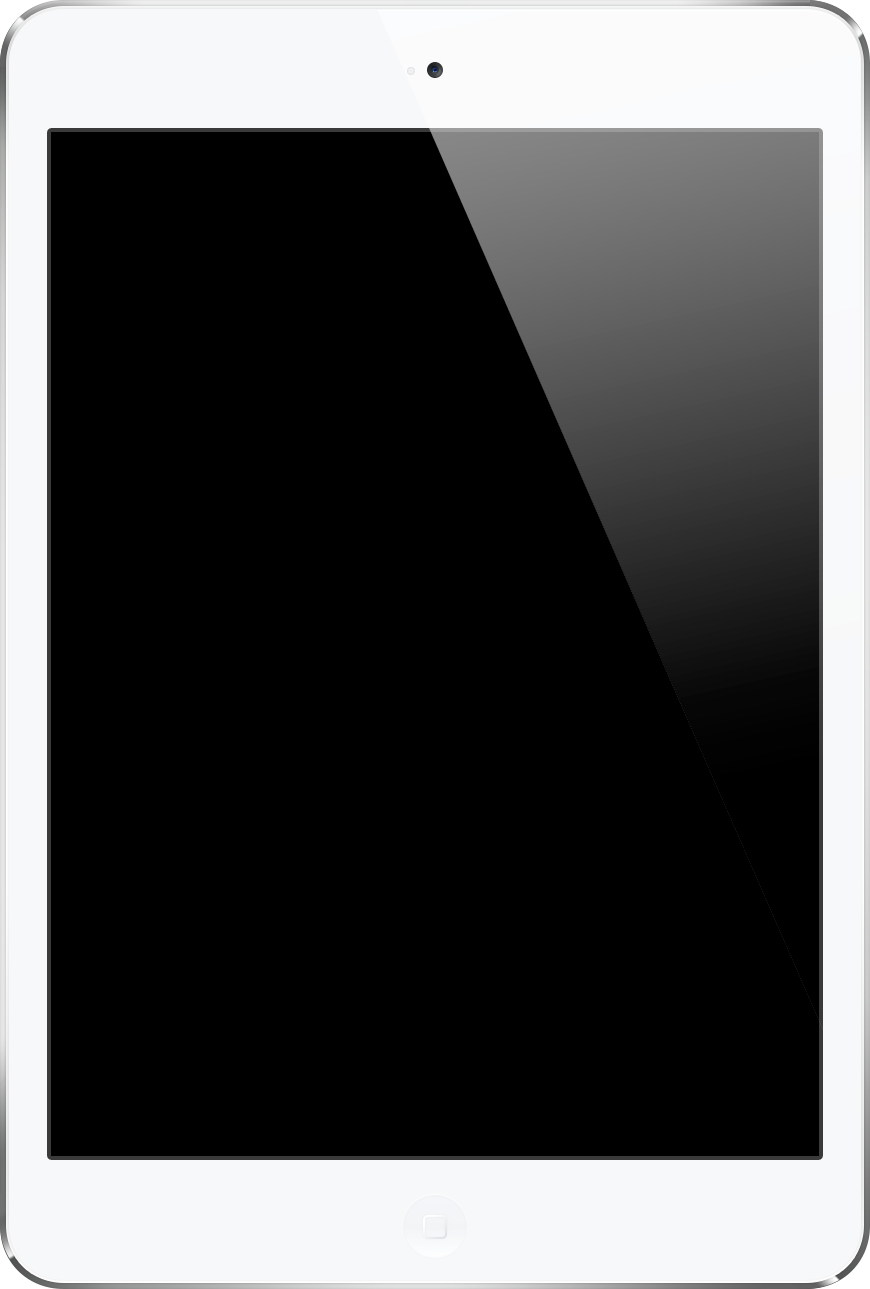 此处添加标题
客户名称
添加标题
项目名称
此处添加详细文本描述，建议与标题相关并符合整体语言风格，语言描述尽量简洁生动。尽量将每页幻灯片的字数控制在200字以内，据统计每页幻灯片的最好控制在5分钟之内。

此处添加详细文本描述，建议与标题相关并符合整体语言风格，语言描述尽量简洁生动。尽量将每页幻灯片的字数控制在200字以内，据统计每页幻灯片的最好控制在5分钟之内。
资料
移动数据
满意度
单击此处添加副标题或详细文本描述
单击此处添加副标题或详细文本描述
单击此处添加副标题或详细文本描述
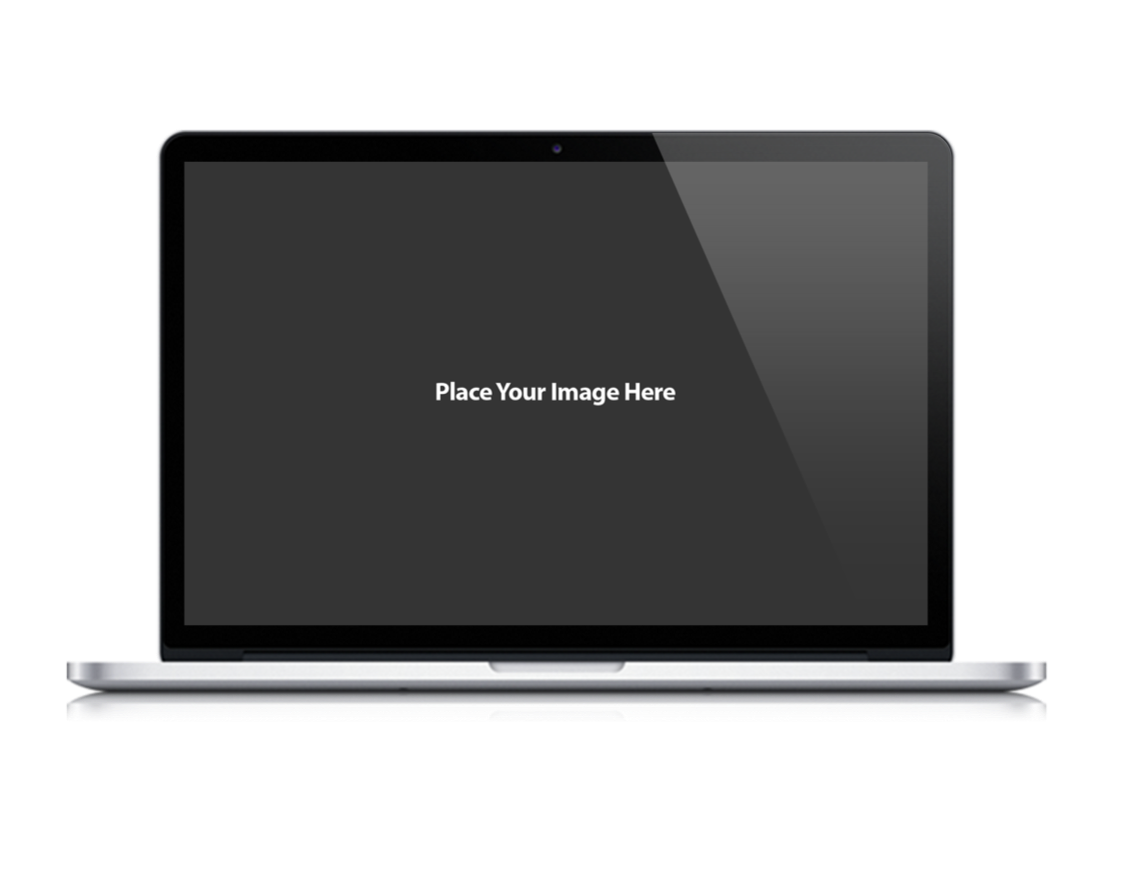 此处添加标题
客户名称
添加标题
项目名称
此处添加详细文本描述，建议与标题相关并符合整体语言风格，语言描述尽量简洁生动。尽量将每页幻灯片的字数控制在200字以内，据统计每页幻灯片的最好控制在5分钟之内。

此处添加详细文本描述，建议与标题相关并符合整体语言风格，语言描述尽量简洁生动。尽量将每页幻灯片的字数控制在200字以内，据统计每页幻灯片的最好控制在5分钟之内。
资料
移动数据
满意度
单击此处添加副标题或详细文本描述
单击此处添加副标题或详细文本描述
单击此处添加副标题或详细文本描述
03
产品运营
此处添加详细文本描述，建议与标题相关并符合整体语言风格，语言描述尽量简洁生动。尽量将每页幻灯片的字数控制在200字以内，据统计每页幻灯片的最好控制在5分钟之内。
此处添加标题
头脑风暴
副标题
数据分析
品质
资料
单击此处添加副标题或详细文本描述
单击此处添加副标题或详细文本描述
此处添加详细文本描述，建议与标题相关并符合整体语言风格，语言描述尽量简洁生动。尽量将每页幻灯片的字数控制在200字以内

据统计每页幻灯片的最好控制在5分钟之内。此处添加详细文本描述，建议与标题相关并符合整体语言风格，语言描述尽量简洁生动。尽量将每页幻灯片的字数控制在200字以内，据统计每页幻灯片的最好控制在5分钟之内。
满意度
Inteligence
单击此处添加副标题或详细文本描述
单击此处添加副标题或详细文本描述
此处添加标题
添加标题
添加标题
添加标题
添加标题
单击此处添加副标题
单击此处添加副标题
单击此处添加副标题
单击此处添加副标题
此处添加标题
咨询
管理
图像
广告
此处添加详细文本描述，建议与标题相关并符合整体语言风格，语言描述尽量简洁生动。
此处添加详细文本描述，建议与标题相关并符合整体语言风格，语言描述尽量简洁生动。
此处添加详细文本描述，建议与标题相关并符合整体语言风格，语言描述尽量简洁生动。
此处添加详细文本描述，建议与标题相关并符合整体语言风格，语言描述尽量简洁生动。
此处添加标题
+
+
=
添加标题
添加标题
添加标题
添加标题
单击此处添加副标题或详细文本描述
单击此处添加副标题或详细文本描述
单击此处添加副标题或详细文本描述
单击此处添加副标题或详细文本描述
此处添加标题
市场策略
市场策略
市场策略
市场策略
市场策略
此处添加详细文本描述，建议与标题相关并符合整体语言风格，语言描述尽量简洁生动。
此处添加详细文本描述，建议与标题相关并符合整体语言风格，语言描述尽量简洁生动。
此处添加详细文本描述，建议与标题相关并符合整体语言风格，语言描述尽量简洁生动。
此处添加详细文本描述，建议与标题相关并符合整体语言风格，语言描述尽量简洁生动。
此处添加详细文本描述，建议与标题相关并符合整体语言风格，语言描述尽量简洁生动。

此处添加标题
13%
33%
21%
图表标题
32%
销售额
数据分析
此处添加详细文本描述，建议与标题相关并符合整体语言风格，语言描述尽量简洁生动。尽量将每页幻灯片的字数控制在200字以内

据统计每页幻灯片的最好控制在5分钟之内。此处添加详细文本描述，建议与标题相关并符合整体语言风格，语言描述尽量简洁生动。尽量将每页幻灯片的字数控制在200字以内，据统计每页幻灯片的最好控制在5分钟之内。
此处添加标题
此处添加详细文本描述，建议与标题相关并符合整体语言风格，语言描述尽量简洁生动。尽量将每页幻灯片的字数控制在200字以内，据统计每页幻灯片的最好控制在5分钟之内。此处添加详细文本描述，建议与标题相关并符合整体语言风格，语言描述尽量简洁生动。尽量将每页幻灯片的字数控制在200字以内，据统计每页幻灯片的最好控制在5分钟之内。
此处添加标题
高级版
普通版
企业版
10
20
50
$
$
$
每年
每年
每年
1 GB 带宽
10 GB 带宽
Unlimited 带宽
10 MB 最大文件
50 MB 最大文件
No Maximum 文件 Size
3 GHZ CPU
5 GHZ CPU
8 GHZ CPU
2 GB 内存
4 GB 内存
30 GB 内存
更多详情
更多详情
更多详情
04
发展前景
此处添加详细文本描述，建议与标题相关并符合整体语言风格，语言描述尽量简洁生动。尽量将每页幻灯片的字数控制在200字以内，据统计每页幻灯片的最好控制在5分钟之内。
此处添加标题
创意理念
此处添加详细文本描述，建议与标题相关并符合整体语言风格
创意理念
此处添加详细文本描述，建议与标题相关并符合整体语言风格
此处添加详细文本描述，建议与标题相关并符合整体语言风格，语言描述尽量简洁生动。尽量将每页幻灯片的字数控制在200字以内，据统计每页幻灯片的最好控制在5分钟之内。此处添加详细文本描述，建议与标题相关并符合整体语言风格，语言描述尽量简洁生动。
创意理念
此处添加详细文本描述，建议与标题相关并符合整体语言风格
创意理念
此处添加详细文本描述，建议与标题相关并符合整体语言风格
此处添加标题
95%
40%
95% 男性
40% 女性
描述
此处添加详细文本描述，建议与标题相关并符合整体语言风格，语言描述尽量简洁生动。
此处添加详细文本描述，建议与标题相关并符合整体语言风格，语言描述尽量简洁生动。
此处添加详细文本描述，建议与标题相关并符合整体语言风格，语言描述尽量简洁生动。
此处添加标题
图表标题
45%
此处添加详细文本描述，建议与标题相关并符合整体语言风格，语言描述尽量简洁生动。尽量将每页幻灯片的字数控制在200字以内，据统计每页幻灯片的最好控制在5分钟之内。此处添加详细文本描述，建议与标题相关并符合整体语言风格，语言描述尽量简洁生动。
此处添加详细文本描述，建议与标题相关并符合整体语言风格，语言描述尽量简洁生动。尽量将每页幻灯片的字数控制在200字以内，据统计每页幻灯片的最好控制在5分钟之内。此处添加详细文本描述，建议与标题相关并符合整体语言风格，语言描述尽量简洁生动。
此处添加标题
市场计划
文件
审批
要点 1
要点 2
要点 3
此处添加详细文本描述，建议与标题相关并符合整体语言风格
此处添加详细文本描述，建议与标题相关并符合整体语言风格
此处添加详细文本描述，建议与标题相关并符合整体语言风格
此处添加标题
调研:
此处添加详细文本描述，建议与标题相关并符合整体语言风格，语言描述尽量简洁生动。
团队合作:
此处添加详细文本描述，建议与标题相关并符合整体语言风格，语言描述尽量简洁生动。
市场工具:
此处添加详细文本描述，建议与标题相关并符合整体语言风格，语言描述尽量简洁生动。
交付:
此处添加详细文本描述，建议与标题相关并符合整体语言风格，语言描述尽量简洁生动。
此处添加标题
85%
65%
55%
50%
咨询
管理
图像
广告
此处添加详细文本描述，建议与标题相关并符合整体语言风格，语言描述尽量简洁生动。
此处添加详细文本描述，建议与标题相关并符合整体语言风格，语言描述尽量简洁生动。
此处添加详细文本描述，建议与标题相关并符合整体语言风格，语言描述尽量简洁生动。
此处添加详细文本描述，建议与标题相关并符合整体语言风格，语言描述尽量简洁生动。
此处添加标题
音频
此处添加详细文本描述，建议与标题相关并符合整体语言风格
视频
此处添加详细文本描述，建议与标题相关并符合整体语言风格
此处添加详细文本描述，建议与标题相关并符合整体语言风格，语言描述尽量简洁生动。尽量将每页幻灯片的字数控制在200字以内，据统计每页幻灯片的最好控制在5分钟之内。此处添加详细文本描述，建议与标题相关并符合整体语言风格，语言描述尽量简洁生动。
图像
此处添加详细文本描述，建议与标题相关并符合整体语言风格
50%
60%
70%
推广
此处添加详细文本描述，建议与标题相关并符合整体语言风格
80%
90%
管理
此处添加详细文本描述，建议与标题相关并符合整体语言风格
05
财务融资
此处添加详细文本描述，建议与标题相关并符合整体语言风格，语言描述尽量简洁生动。尽量将每页幻灯片的字数控制在200字以内，据统计每页幻灯片的最好控制在5分钟之内。
30
90
此处添加标题
2018
2013
2014
2015
2016
2017
2019
2020
2021
2022
图表标题
添加标题
添加标题
添加标题
添加标题
添加标题
添加标题
添加标题
添加标题
添加标题
添加标题
86%
此处添加详细文本描述，建议与标题相关并符合整体语言风格，语言描述尽量简洁生动。
此处添加详细文本描述，建议与标题相关并符合整体语言风格，语言描述尽量简洁生动。尽量将每页幻灯片的字数控制在200字以内，据统计每页幻灯片的最好控制在5分钟之内。此处添加详细文本描述，建议与标题相关并符合整体语言风格，语言描述尽量简洁生动。
此处添加标题
50%
60%
70%
80%
图标标题
此处添加详细文本描述，建议与标题相关并符合整体语言风格，语言描述尽量简洁生动。尽量将每页幻灯片的字数控制在200字以内，据统计每页幻灯片的最好控制在5分钟之内。
年龄分类
此处添加详细文本描述，建议与标题相关并符合整体语言风格，语言描述尽量简洁生动。
2015
2012
2013
2014
此处添加标题
85%
50%
60%
30%
图标标题
此处添加详细文本描述，建议与标题相关并符合整体语言风格，语言描述尽量简洁生动。尽量将每页幻灯片的字数控制在200字以内，据统计每页幻灯片的最好控制在5分钟之内。此处添加详细文本描述，建议与标题相关并符合整体语言风格，语言描述尽量简洁生动。
2012
2013
2014
2015
50%
50%
50%
50%
50%
50%
此处添加标题
六月份
五月份
四月份
一月份
二月份
三月份
单击此处添加副标题
单击此处添加副标题
单击此处添加副标题
单击此处添加副标题
单击此处添加副标题
单击此处添加副标题
此处添加标题
图表标题
图表标题
图表标题
此处添加详细文本描述，建议与标题相关并符合整体语言风格，语言描述尽量简洁生动。
此处添加详细文本描述，建议与标题相关并符合整体语言风格，语言描述尽量简洁生动。
此处添加详细文本描述，建议与标题相关并符合整体语言风格，语言描述尽量简洁生动。
此处添加标题
年销售额
此处添加详细文本描述，建议与标题相关并符合整体语言风格，语言描述尽量简洁生动。尽量将每页幻灯片的字数控制在200字以内，据统计每页幻灯片的最好控制在5分钟之内。此处添加详细文本描述，建议与标题相关并符合整体语言风格，语言描述尽量简洁生动。
资料
移动数据
满意度
单击此处添加副标题或详细文本描述
单击此处添加副标题或详细文本描述
单击此处添加副标题或详细文本描述
此处添加标题
年销售额
此处添加详细文本描述，建议与标题相关并符合整体语言风格，语言描述尽量简洁生动。尽量将每页幻灯片的字数控制在200字以内，据统计每页幻灯片的最好控制在5分钟之内。此处添加详细文本描述，建议与标题相关并符合整体语言风格，语言描述尽量简洁生动。
资料
移动数据
满意度
单击此处添加副标题或详细文本描述
单击此处添加副标题或详细文本描述
单击此处添加副标题或详细文本描述
此处添加标题
年度报表
45%
此处添加详细文本描述，建议与标题相关并符合整体语言风格，语言描述尽量简洁生动。尽量将每页幻灯片的字数控制在200字以内，据统计每页幻灯片的最好控制在5分钟之内。此处添加详细文本描述，建议与标题相关并符合整体语言风格，语言描述尽量简洁生动。
此处添加详细文本描述，建议与标题相关并符合整体语言风格，语言描述尽量简洁生动。尽量将每页幻灯片的字数控制在200字以内，据统计每页幻灯片的最好控制在5分钟之内。此处添加详细文本描述，建议与标题相关并符合整体语言风格，语言描述尽量简洁生动。
联系我们
企业地址
单击此处添加副标题或详细文本描述
公司网站
企业邮箱
123-456-7890
2017
BUSINESS POWERPOINT
谢谢您的欣赏
Your content to play here, or through your copy, paste in this box, and select only 
the text. Your content to play here, or through your copy, paste in 
this box, and select only the text.